Eigenheid
Trots
Samen sterk
Verbondenheid
Verwondering
Onze aanpak kenmerkt zich door een professionele, doelgerichte aanpak en heldere en open communicatie met onze achterban, waarbij de GMR de betrokken MR-en proactief informeert en zij ons weten te bereiken bij vragen.
Samen met kinderen, ouders, collega’s, directie en bestuur!
Meepraten over de toekomst van Elevantio!
Bijdragen aan een inspirerende leer- en werkomgeving!
We zijn trots op onze onderwijskwaliteit!
Jouw stem, onze 
Verantwoordelijkheid!
Als GMR overleggen wij regelmatig met het bestuur en dragen bij aan een sterke toekomst voor alle scholen van Elevantio. Onze samenwerking is gericht op het bereiken van een gedeelde visie: onderwijs van hoge kwaliteit waarin elk kind en elke medewerker tot zijn recht komt.
Als GMR praten wij mee over en hebben we invloed op het beleid van Elevantio: zo hebben we onder andere instemmingsrecht op het strategisch koersplan, we adviseren over de verdeling van middelen en we stemmen in met, of adviseren over het HRM-beleid, waarin werkplezier en ontwikkeling centraal staan.
Als GMR geven we advies aan het bestuur over hoe we samen een omgeving creëren waar iedereen tot bloei komt, zoals over veiligheid en welzijn van kinderen en medewerkers, innovaties in onderwijs, maar ook over schooltijden en vakantieroosters.
Het is onze missie om de onderwijskwaliteit te waarborgen en te helpen verbeteren. Daarbij kijken we ook naar kwalitatief goed en gezond bestuur. Het belang van de kinderen staat altijd op nummer één!
Medezeggenschap binnen Elevantio
Bevoegdheden (G)MR

De (G)MR kan meepraten over en invloed uitoefenen op het beleid. 












De Wet medezeggenschap (Wms) kent in dat kader rechten en bevoegdheden toe aan (G)MR (en de verschillende geledingen) en aan de ondersteuningsplanraad (OPR, een speciale medezeggenschapsraad van een samenwerkingsverband). 

Algemene bevoegdheden
De algemene bevoegdheden van de (G)MR, de OPR en de geledingen bestaan uit drie rechten:

het recht op overleg (artikel 6 Wms);
het initiatiefrecht (artikel 6 lid 2 Wms);
het recht op informatie (artikel 8 Wms).
Sollicitatiecommissie schoolleider/bestuurder
Mocht er een nieuwe schoolleider of bestuurder benoemd moeten worden, dan wordt er een sollicitatiecommissie ingesteld waarin in ieder geval één vertegenwoordiger uit of namens de personeelsgeleding van de MR, en één vertegenwoordiger uit of namens de oudergeleding  van de (G)MR zitten (artikel 8a Wms).
Bijzondere bevoegdheden: instemming of advies?
De bijzondere bevoegdheden bestaan uit instemmings- en adviesbevoegdheden. 
Voor een overzicht van de instemmingsbevoegdheden en adviesbevoegdheden van de verschillende medezeggenschapsorganen volgens de Wms, verwijzen wij u naar:     
   
https://www.infowms.nl/bevoegdheden-instemming-en-advies/  

Doe hier uw voordeel mee!
MR:​

Houdt zich bezig met schoolspecifieke zaken.​

Is gesprekspartner van de directie van de school. ​

Voorbeeld: Een MR krijgt uitleg van de directie op de schoolbegroting. ​
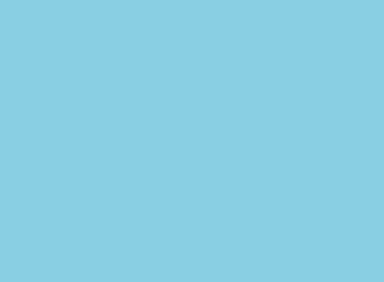 GMR:​
Houdt zich bezig met bovenschoolse zaken.​
Is gesprekspartner van het bestuur van de stichting.​
Voorbeeld: Een GMR krijgt uitleg van het bestuur op de algemene begroting van de stichting.
Alles over de Wet medezeggenschap op scholen, zie: https://www.infowms.nl/
Vragen over/aan de GMR? Neem contact op met annemiekstallaart@elevantio.nl (voorzitter van de GMR)